Uitvindingen in de cultuur van het moderne
Wat is modern rond 1900 ?Welke uitvindingen zie je in onderstaande afbeeldingen
http://rond1900.jouwweb.nl/technologische-vooruitgang
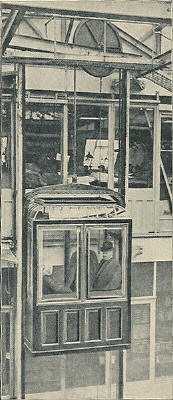 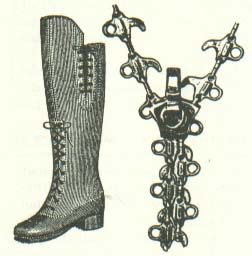 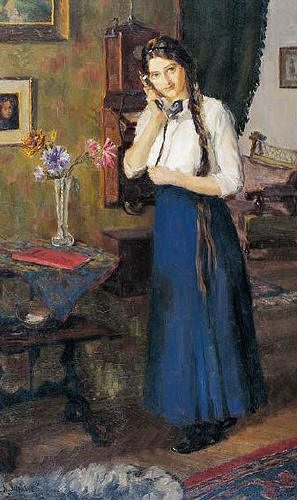 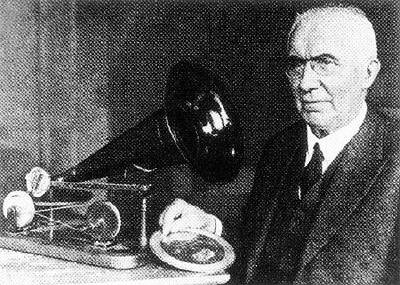 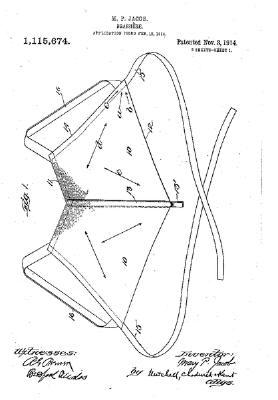 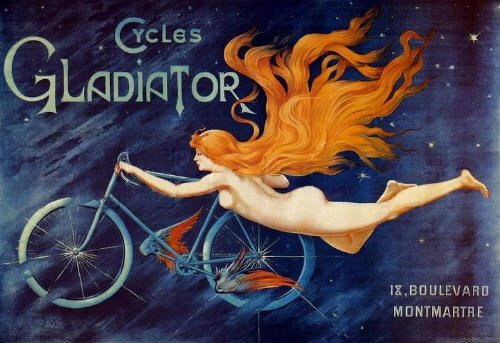 BH vervangt het korset
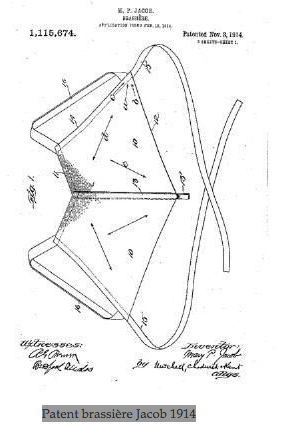 Waarom geen korset meer ?
WO1: vrouwen gaan werken: meer bewegingsvrijheid nodig
Ontwerper Paul Poiret: 
andere kledinglijn
Emancipatie van de vrouw
Kiesrecht

https://www.youtube.com/watch?v=kEHKX-1HqL8
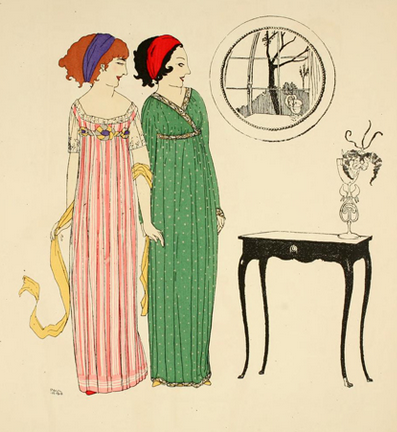 Tijdbeeld rond 1900Vraag: in welke Europese stad zijn de foto’s genomen. Leg uit waaraan je dat kan zien. Wat is modern in deze tijd ?
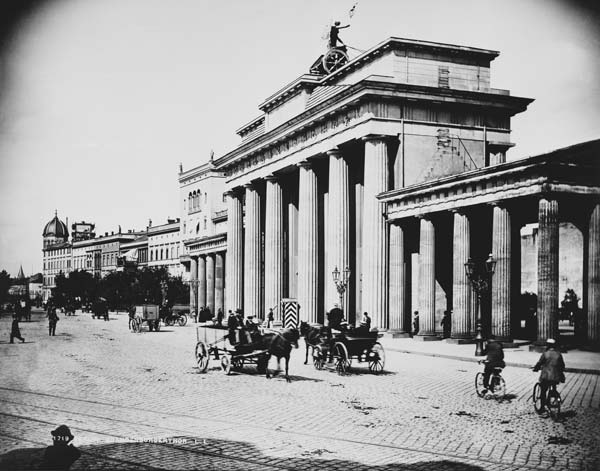 3
1
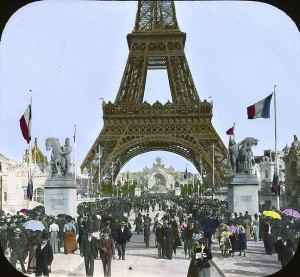 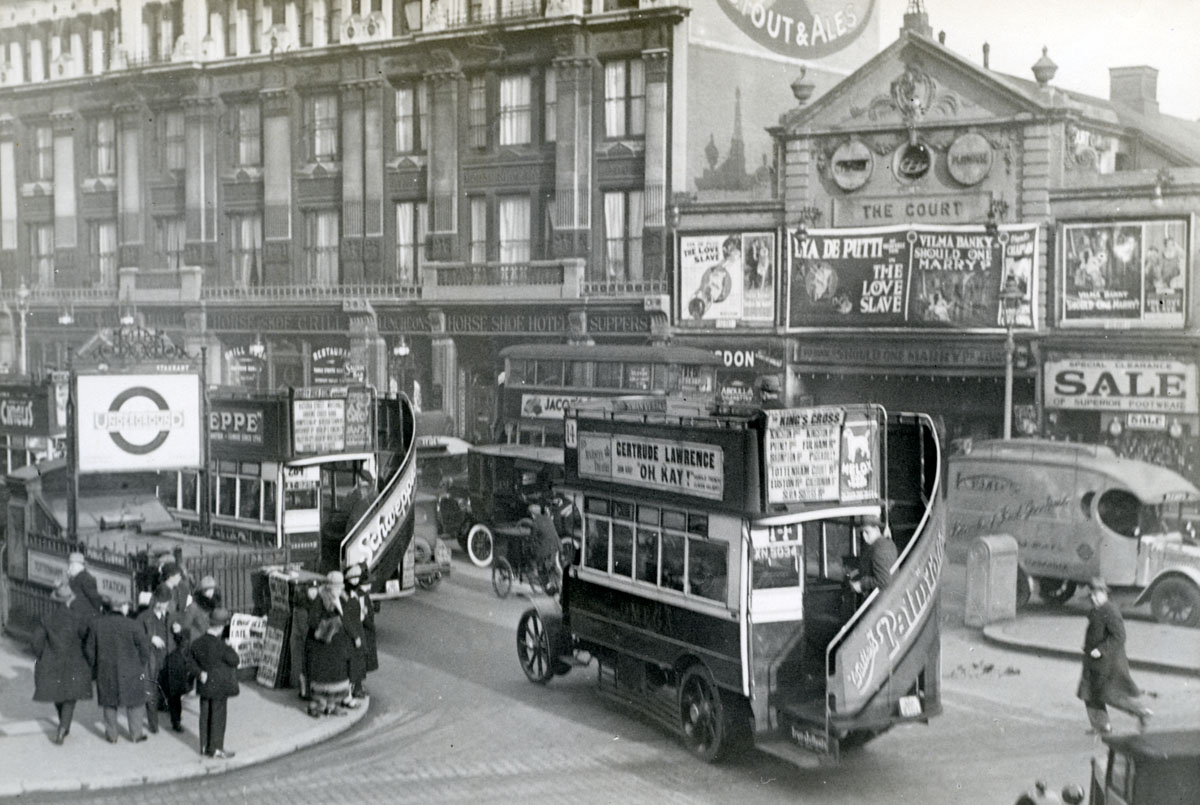 4
2
Parijs 1900: wereldtentoonstelling
https://www.youtube.com/watch?v=lasm1gGmck4
Lopende band ( vanaf 2.10 min )
Vervoer: trein, koets met paarden, tram
Exotisme ( 7.50 min )

Parijs Vergelijken: vroeger en nu
https://www.youtube.com/watch?v=fesQL25XvvY
Eifeltoren ( 4.00 min )
Fiets ( 2.33 min)
1900: Berlijn in kleur
https://www.youtube.com/watch?v=B-m9A8mY-U0
Wat is moderne kunst ?
https://www.youtube.com/watch?v=kS908GIAMVI

Wat zijn de kenmerken die in het filmpje worden genoemd ?